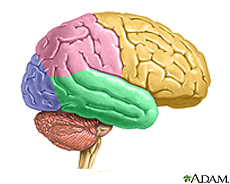 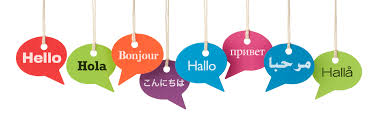 Εισαγωγή στη Γλωσσολογία6ο ΜΑΘΗΜΑ
Σύνταξη I


Σπυριδούλα Βαρλοκώστα

   Εθνικό και Καποδιστριακό 
  Πανεπιστήμιο Αθηνών
Εmail:  svarlokosta@phil.uoa.gr
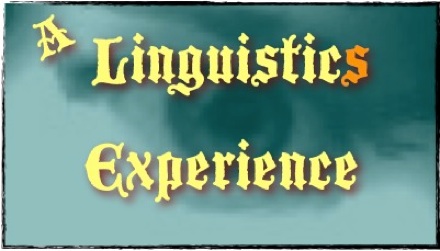 Γνώση της γλώσσας: Σύνταξη
Συντακτικές κατηγορίες
Λεξικές κατηγορίες
Λειτουργικές κατηγορίες
Φράσεις – Φραστικές κατηγορίες
Διαγνωστικά κριτήρια συστατικών
Δένδρα-διαγράμματα
Κανόνες Φραστικής Δομής
Δομική αμφισημία
Τι είναι  η γλώσσα  γνώση της γλώσσας: Σύνταξη
Σύνταξη: ο κλάδος που μελετά τη συστατική δομή της πρότασης και συγκεκριμένα τους κανόνες με βάση τους οποίους συνδυάζονται οι λέξεις σε ευρύτερα συστατικά για να σχηματίσουν προτάσεις. Στόχος της σύνταξης είναι να αποτυπώσει τη γνώση που έχει ο φυσικός ομιλητής για τον ιεραρχικό τρόπο με τον οποίο οργανώνεται η γλώσσα.
Συντακτικές κατηγορίες
Η Σοφία λατρεύει τη γλωσσολογία.
Οι φοιτητές λατρεύουν τη γλωσσολογία.
Η Σοφία διαβάζει μια νουβέλα.
Οι φοιτητές παρακολουθούν τις παραδόσεις.
Οι προτάσεις αποτελούνται από λέξεις.
 Τα διάφορα είδη λέξεων αντιστοιχούν σε συντακτικές κατηγορίες («μέρη του λόγου»).
Συντακτικές κατηγορίες
Συντακτικές κατηγορίες


Λεξικές 	Φραστικές
Το Όνομα (Ο) είναι λεξική κατηγορία.
Η Σοφία λατρεύει τη γλωσσολογία.
Μπορούμε να τοποθετήσουμε ονόματα στη θέση άλλων ονομάτων.
Η Μαρία λατρεύει τη γλωσσολογία.
Η αρχιτεκτόνισσα  λατρεύει τη γλωσσολογία.
αλλά όχι λέξεις άλλης συντακτικής κατηγορίας
*Η διαβάζω λατρεύει τη γλωσσολογία.
*Η χθες λατρεύει τη γλωσσολογία.
Συντακτικές κατηγορίες
Η φράση [Η Σοφία] είναι φραστική κατηγορία (συνδυασμοί λέξεων).
Η Σοφία λατρεύει τη γλωσσολογία.
Μπορούμε να τοποθετήσουμε φράσεις στη θέση άλλων φράσεων με την ίδια συντακτική κατηγορία.
Η αρχιτεκτόνισσα  λατρεύει τη γλωσσολογία.
Μια φοιτήτρια  λατρεύει τη γλωσσολογία.
Κάθε φοιτήτρια  λατρεύει τη γλωσσολογία.
αλλά όχι φράσεις άλλης συντακτικής κατηγορίας
*Η διαβάζω προσεκτικά λατρεύει τη γλωσσολογία.
*Η χθες ξαφνικά λατρεύει τη γλωσσολογία.
Λεξικές κατηγορίες
Ποιες είναι οι λεξικές κατηγορίες;
Όνομα 
Ρήμα
Επίθετο
Επίρρημα
Πώς διακρίνουμε τις διάφορες λεξικές κατηγορίες;
Παραδοσιακή γραμματική:
Τα ονόματα «αναφέρονται σε πρόσωπο ή αντικείμενο» 
Τα ρήματα «αναφέρονται σε μια δράση, ενέργεια ή κατάσταση»
Λεξικές κατηγορίες
Σημασιολογικοί ορισμοί για συντακτικές κατηγορίες;
(Ι) Οι σημασιολογικοί ορισμοί δεν είναι ακριβείς:

Η καταστροφή της πόλης ήταν αναμενόμενη.
Η αυτοκτονία του υπουργού προκάλεσε σάλο.

Σε τι αναφέρονται τα ονόματα καταστροφή, αυτοκτονία;
Σε μια κατάσταση!
(ΙΙ) Λέξεις χωρίς νόημα:
Η κεπαρούθα κέπαψε ξαρά στον ολενό
Τι μέρος του λόγου είναι οι λέξεις κεπαρούθα, κέπαψε, ξαρά, , ολενό;
Πώς το αναγνωρίζουμε αυτό;
Λεξικές κατηγορίες
Η διάκριση σε συντακτικές κατηγορίες γίνεται με βάση μορφολογικά και συντακτικά κριτήρια.
Μορφολογική δομή: προσφύματα που περιέχει
Συντακτική κατανομή: θέση που καταλαμβάνει στην πρόταση
Λεξικές κατηγορίες - Όνομα
Μορφολογική κατανομή
Κλίση: γένος (ηγέτης), αριθμός (ηγέτες) , πτώση (ηγέτη)
Παραγωγή:
-μα  Ο(νομα) [Ρ(ήμα)  Ο], διαβάζω  διάβασμα
-τητα  Ο [Ε(πίθετο)  Ο], ικανός  ικανότητα
Συντακτική κατανομή
Συνεκφορά με άρθρα
Το διάβασμα εξωσχολικών βιβλίων είναι απαραίτητο.
Η λήψη αποφάσεων είναι μια ικανότητα απαραίτητη για έναν ηγέτη.
Συνεκφορά με επίθετα
Ο καλός ηγέτης διακρίνεται για τις ικανότητές του.
Συνεκφορά με ποσοδείκτες
Κάθε ηγέτης αναγκάζεται να πάρει δύσκολες αποφάσεις.
Λεξικές κατηγορίες - Ρήμα
Μορφολογική κατανομή
Κλίση:
Συμφωνία (αριθμός, πρόσωπο) (γράφω, γράφουμε)
Χρόνος (γράφω, έγραφα)
Όψη (έγραφα, έγραψα)
Έγκλιση (γράφω, γράφε)
Φωνή (γράφω, γράφτηκα)
Παραγωγή
-ίζω  Ρ [Ε Ρ], καθαρός  καθαρίζω
Συντακτική κατανομή
Συνεκφορά με επίρρημα (κι όχι με επίθετο)
Η Σοφία τρέχει γρήγορα (*γρήγορη).
Συνεκφορά με μόρια (να, θα, ας, δεν, μην)
Η Σοφία δεν θα τρέξει στον Μαραθώνιο.
Λειτουργικές κατηγορίες
Επιτελούν γραμματική λειτουργία (δεν είναι φορείς λεξικής σημασίες, όπως οι λεξικές κατηγορίες)
Προσδιοριστές (determiners):
Οριστικό άρθρο (ο, η, το)
Αόριστο άρθρο (ένας, μία)
Ποσοδείκτες (κάθε, κανένας, κάποιος)
Συμπληρωματικοί δείκτες (complementizers) (σύνδεσμοι)
ότι, πως, που
μήπως, αν
όταν, αφού, πριν
Μόρια (particles)
θα, να, δεν, μην
Προθέσεις (prepositions)
σε, από, για
πάνω, κάτω,
υπέρ, κατά
Φράσεις – Φραστικές κατηγορίες
Οι προτάσεις αποτελούνται από λέξεις.
Πρόκειται όμως για γραμμική παράταξη λέξεων;

Ο καλός ηγέτης διακρίνεται για τις ικανότητές του.
*Ο ηγέτης καλός διακρίνεται τις ικανότητές του για.
*Ο για καλός διακρίνεται ηγέτης τις του ικανότητές.
Οι λέξεις οργανώνονται σε μεγαλύτερες ενότητες, σε φράσεις.
Ποιες είναι οι επιμέρους ενότητες στην πρόταση;

Ο καλός ηγέτης διακρίνεται για τις ικανότητές του;
Φράσεις – Φραστικές κατηγορίες
ο καλός ηγέτης 
διακρίνεται για τις ικανότητές του
διακρίνεται 
για τις ικανότητές του
τις ικανότητές του
Οι φράσεις συνδυάζονται μεταξύ τους και σχηματίζουν προτάσεις.
Φράσεις – Φραστικές κατηγορίες
Λέξη  φράση  πρόταση

Ιεραρχική οργάνωση πρότασης (hierarchical structure)

Ο μυστικός σκελετός της γραμματικής 
Grammar’s secret skeleton, Brown (1999)
Η ιεραρχική οργάνωση είναι χαρακτηριστικό όλων των ανθρώπινων γλωσσών.
Φράσεις – Φραστικές κατηγορίες
Τα ονόματα (Ο) σχηματίζουν Ονοματικές Φράσεις (ΟΦ) (Noun Phrase, NP).
Τα ρήματα (Ρ) σχηματίζουν Ρηματικές Φράσεις (ΡΦ) (Verb Phrase, VP).
Τα επίθετα (Επιθ) σχηματίζουν Επιθετικές Φράσεις (ΕπιθΦ) (Adjectival Phrase, AdjP) .
Τα επιρρήματα (Επιρ) σχηματίζουν Επιρηματικές Φράσεις (ΕπιρΦ) (Adverbial Phrase, AdvP).
Οι προθέσεις (Πρθ) σχηματίζουν Προθετικές Φράσεις (ΠρθΦ) (Prepositional Phrase, PP).
Οι φράσεις αποτελούν τα άμεσα συστατικά της πρότασης.
Διαγνωστικά κριτήρια συστατικών
Υπάρχουν αντικειμενικά κριτήρια που μπορούμε να χρησιμοποιήσουμε για να διαπιστώσουμε αν ένα σύνολο στοιχείων αποτελεί φράση, συστατικό, μέσα στην πρόταση.
Αντικατάσταση/υποκαταστασιμότητα
 Αντωνυμίες για ΟΦ
Ο αδερφός της Χριστίνας φίλησε την κοπέλα με τα πράσινα μάτια.
Ποιος φίλησε την κοπέλα με τα πράσινα μάτια;
Αυτός φίλησε την κοπέλα με τα πράσινα μάτια.
Ο αδερφός της Χριστίνας φίλησε την κοπέλα με τα πράσινα μάτια.
Ο αδελφός της Χριστίνας την φίλησε.
*Ο αδελφός της Χριστίνας την φίλησε με τα πράσινα μάτια.
  Μπορούμε να αντικαταστήσουμε ένα συστατικό
αλλά όχι κομμάτι/τμήμα ενός συστατικού.
Διαγνωστικά κριτήρια συστατικών
Αντικατάσταση/υποκαταστασιμότητα
 με τη φράση και ΟΦ επίσης για ΡΦ
Ο αδερφός της Χριστίνας φίλησε την κοπέλα με τα πράσινα μάτια.
Ο αδερφός της Χριστίνας φίλησε την κοπέλα με τα πράσινα μάτια και ο Πέτρος επίσης.
Κατανομή
 Μια φράση αναγνωρίζεται ως ΟΦ αν εμφανίζεται σε θέσεις που βρίσκουμε ΟΦ:
Ο αδερφός της Χριστίνας έτρεξε στον Μαραθώνιο.
Ο Πέτρος έσπρωξε τον αδερφό της Χριστίνας.
Ο Πέτρος μίλησε με τον αδερφό της Χριστίνας.
Παράλειψη
 Μια φράση/ένα άμεσο συστατικό μπορεί να παραληφθεί στο κατάλληλο περιβάλλον:
Η Σοφία θέλει να γίνει γλωσσολόγος αλλά η Νίκη δεν θέλει___
*Η Σοφία θέλει να γίνει γλωσσολόγος αλλά η Νίκη δεν θέλει να___
Διαγνωστικά κριτήρια συστατικών
Μετακίνηση/μετατόπιση
 Αν μια ακολουθία στοιχείων αποτελεί άμεσο συστατικό μπορεί να μετακινηθεί σε άλλη θέση στην πρόταση

Ο αδερφός της Χριστίνας φίλησε την κοπέλα με τα πράσινα μάτια.
Φίλησε ο αδερφός της Χριστίνας την κοπέλα με τα πράσινα μάτια.
Φίλησε την κοπέλα με τα πράσινα μάτια ο αδερφός της Χριστίνας.
*Φίλησε ο αδερφός την κοπέλα με τα πράσινα μάτια της Χριστίνας.
*Ο αδερφός φίλησε της Χριστίνας την κοπέλα με τα πράσινα μάτια.
  Μπορούμε να μετακινήσουμε ένα συστατικό
αλλά όχι κομμάτι/τμήμα ενός συστατικού.
Διαγνωστικά κριτήρια συστατικών
Σύνδεση κατά παράταξη / σύζευξη
 Παρατακτικά συνδέονται μόνο όμοιες κατηγορίες:
	ΟΦ+ΟΦ = Η Σοφία και ο αδελφός της Σοφίας
	ΡΦ+ΡΦ = κοιμάται και τρέχει γρήγορα
	*ΟΦ+ΡΦ = Η Σοφία και τρέχει γρήγορα
Ο αδερφός της Χριστίνας και ο Πέτρος φίλησαν την κοπέλα με τα πράσινα μάτια.
*Αδερφός της Χριστίνας και ο Πέτρος φίλησαν την κοπέλα με τα πράσινα μάτια.
Ο αδερφός της Χριστίνας φίλησε την κοπέλα με τα πράσινα μάτια και τη Σοφία.
*Ο αδερφός της Χριστίνας φίλησε την κοπέλα με τα πράσινα μάτια και Σοφία.
  Μπορούμε να συνδέσουμε κατά παράταξη μόνο όμοια συστατικά.
Δένδρα-διαγράμματα
Η ιεραρχική/φραστική δομή της πρότασης (δηλ. η οργάνωση των λέξεων σε φράσεις και των φράσεων σε προτάσεις)  αναπαρίσταται με τη μορφή δένδρων-διαγραμμάτων:
Π
ΟΦ
ΡΦ
Αρθ
Η
Ο
Σοφία
Ρ
διάβασε
ΟΦ
Αρθ
το
Ο
βιβλίο
Κανόνες Φραστικής Δομής
Τα δένδρα-διαγράμματα παράγονται/γεννώνται με βάση τους Κανόνες Φραστικής Δομής (ΚΦΔ) 
 Γενετική Γραμματική

 Οι ΚΦΔ αποδίδουν τη δομή των φράσεων και των προτάσεων στα συστατικά τους:
ΟΦ  Αρθ Ο
ΡΦ Ρ
ΡΦ  Ρ ΟΦ
Κάθε Φράση αποτελείται από μια (λεξική) κεφαλή (head). Η (λεξική) κεφαλή προβάλει μια Φράση. Η κατηγορία της (λεξικής) κεφαλής καθορίζει το είδος της φραστικής κατηγορίας:
ΟΦ  Αρθ Ο
ΡΦ Ρ
ΡΦ  Ρ ΟΦ
Κανόνες Φραστικής Δομής
Ένας ακόμα ΚΦΔ:
Π  ΟΦ ΡΦ

 Τι παραβιάζει αυτός ο ΚΦΔ;
Με βάση τους παραπάνω ΚΦΔ μπορούμε να αναπαραστήσουμε την ιεραρχική δομή των ακόλουθων προτάσεων:
Η Σοφία δουλεύει.
Η Σοφία λατρεύει τη γλωσσολογία.
Π
ΟΦ
ΡΦ
Αρθ
Η
Ο
Σοφία
Ρ
δουλεύει
Κανόνες Φραστικής Δομής
Π
ΟΦ
ΡΦ
Αρθ
Η
Ο
Σοφία
Ρ
λατρεύει
ΟΦ
Αρθ
τη
Ο
γλωσσολογία
Κανόνες Φραστικής Δομής
Πώς θα αναπαραστήσουμε όμως τις ακόλουθες προτάσεις;
Ο καλός φοιτητής λύνει τις ασκήσεις γρήγορα.
Ο καλός φοιτητής διαβάζει γρήγορα.
Ο καλός φοιτητής λύνει σταυρόλεξα.
Οι ΚΦΔ πρέπει να αναθεωρηθούν και να εμπλουτιστούν:
ΟΦ  (Αρθ) (Επθ) Ο
ΡΦ Ρ (ΟΦ) (ΕπιρΦ)

  Η κεφαλή της φραστικής κατηγορίας είναι υποχρεωτική, ενώ οι υπόλοιπες φράσεις προαιρετικές.
Με τους ΚΦΔ παράγεται ένας απεριόριστος αριθμός προτάσεων, ενώ οι ίδιοι οι ΚΦΔ είναι πεπερασμένοι.
 δημιουργικότητα
Κανόνες Φραστικής Δομής
Π
Π
Π
ΟΦ
ΟΦ
ΟΦ
ΡΦ
ΡΦ
ΡΦ
Επιρ
γρήγορα
Επθ
καλός
Επθ
καλός
Επθ
καλός
Αρθ
Ο
Αρθ
Ο
Αρθ
Ο
Ο
φοιτητής
Ο
φοιτητής
Ο
φοιτητής
Ρ
λύνει
Ρ
διαβάζει
Ρ
λύνει
ΟΦ
ΟΦ
Επιρ
γρήγορα
Ο
σταυρόλεξα
Αρθ
τις
Ο
ασκήσεις
Κανόνες Φραστικής Δομής
Πώς θα αναπαραστήσουμε τις ακόλουθες προτάσεις;
Η Σοφία μίλησε με την καθηγήτρια.
Η Σοφία συνάντησε την καθηγήτρια στο μάθημα.
Η Σοφία συνάντησε την καθηγήτρια με τα γυαλιά.
Χρειαζόμαστε νέους ΚΦΔ: 
ΠρθΦ Πρθ ΟΦ
και αναθεώρηση των προηγούμενων ΚΦΔ:
ΡΦ Ρ (ΟΦ) (ΕπιρΦ) (ΠρθΦ)
Π
ΟΦ
ΡΦ
Αρθ
Η
Ο
Σοφία
Ρ
μίλησε
ΠρθΦ
Πρθ
με
ΟΦ
Αρθ
την
Ο
καθηγήτρια
Κανόνες Φραστικής Δομής
Ας δούμε όμως τις άλλες δύο προτάσεις:
Η Σοφία συνάντησε την καθηγήτρια στο μάθημα.
Η Σοφία συνάντησε την καθηγήτρια με τα γυαλιά.
Αν εφαρμόσουμε τα διαγνωστικά κριτήρια συστατικής δομής θα βρούμε ότι διαφέρουν μεταξύ τους: 

Μετακίνηση:
Η Σοφία συνάντησε την καθηγήτρια στο μάθημα.
Η Σοφία συνάντησε στο μάθημα την καθηγήτρια.
Στο μάθημα η Σοφία συνάντησε την καθηγήτρια.

Η Σοφία συνάντησε την καθηγήτρια με τα γυαλιά.
*Η Σοφία συνάντησε με τα γυαλιά την καθηγήτρια.
* Με τα γυαλιά η Σοφία συνάντησε την καθηγήτρια.
Τι συμπεραίνουμε για τις φράσεις την καθηγήτρια στο μάθημα και την καθηγήτρια με τα γυαλιά στο (1) και στο (2) αντίστοιχα;
Κανόνες Φραστικής Δομής
Η ΠρθΦ είναι ένας προσδιορισμός ο οποίος στο (1)  μπορεί να παραληφθεί, ενώ στο (2) δεν μπορεί να παραληφθεί, καθώς στο (2) η φράση την καθηγήτρια με τα γυαλιά αποτελεί ένα άμεσο συστατικό.
 Η ΠρθΦ στο (1) προσδιορίζει όλη τη ΡΦ, αποτελεί δηλ. ένα επιπλέον συστατικό στον κόμβο της ΡΦ. 

 Θεωρούμε ότι η προσάρτηση της ΠρθΦ στη ΡΦ περιλαμβάνει τη δημιουργία μιας μεγαλύτερης ΡΦ, όπου ο αρχικός κόμβος επαναγράφεται.
 Η ΡΦ σε αυτή την περίπτωση αποτελείται από δύο τεμάχια, το ένα από τα οποία, το προσάρτημα, δηλ. η ΠρθΦ στην (1), δεν επηρεάζει το είδος του αρχικού κόμβου, ο οποίος παραμένει ΡΦ.
Νέος ΚΦΔ:
ΡΦ ΡΦ ΠρθΦ
Κανόνες Φραστικής Δομής
Π
ΟΦ
ΡΦ
Αρθ
Η
Ο
Σοφία
ΡΦ
ΠρθΦ
Πρθ
σε
ΟΦ
Ρ
συνάντησε
ΟΦ
Αρθ
το
Ο
μάθημα
Αρθ
την
Ο
καθηγήτρια
Κανόνες Φραστικής Δομής
Οι κανόνες επανεγγραφής λειτουργούν με τον ίδιο τρόπο και στην περίπτωση του (2):
ΟΦ ΟΦ ΠρθΦ
Π
ΟΦ
ΡΦ
Αρθ
Η
Ο
Σοφία
Ρ
συνάντησε
ΟΦ
ΟΦ
ΠρθΦ
Αρθ
την
Ο
καθηγήτρια
Πρθ
με
ΟΦ
Αρθ
τα
Ο
γυαλιά
Κανόνες Φραστικής Δομής
Προσάρτημα ≠ Συμπλήρωμα
 Το Προσάρτημα είναι αδελφός κόμβος στη ΡΦ.
 Το Συμπλήρωμα είναι αδελφός κόμβος στο Ρ.
 Το Συμπλήρωμα επιλέγεται από το Ρ, ενώ το προσάρτημα δεν επιλέγεται και γι’ αυτό μπορεί 
να παραλείπεται 
να μην περιορίζεται μόνο σε ένα
Η Σοφία περίμενε την καθηγήτρια στο μάθημα μετά τη διάλεξη με ανυπομονησία.
Κανόνες Φραστικής Δομής
Π
ΡΦ
ΟΦ
ΡΦ
Αρθ
Η
Ο
Σοφία
ΠρθΦ
ΠρθΦ
ΡΦ
ΠρθΦ
Πρθ
μετά
ΡΦ
Πρθ
με
ΟΦ
ΟΦ
Πρθ
σε
ΟΦ
Αρθ
τη
ΟΦ
Ο
διάλεξη
Ο
ανυπομονησία
Ρ
περίμενε
Αρθ
το
Ο
μάθημα
Αρθ
την
Ο
καθηγήτρια
Δομική αμφισημία
Π
Η ιεραρχική οργάνωση των προτάσεων μας επιτρέπει να κατανοήσουμε  τη δομική αμφισημία:
Η Σοφία είδε το κορίτσι με τα κιάλια
ΟΦ
ΡΦ
Αρθ
Η
Ο
Σοφία
Ρ
είδε
ΟΦ
ΟΦ
ΠρθΦ
Αρθ
το
ΟΦ
Πρθ
με
Ο
κιάλια
Αρθ
τα
Ο
κορίτσι
Δομική αμφισημία
ΠρθΦ
ΡΦ
ΟΦ
Π
Πρθ
με
ΟΦ
Ο
κιάλια
Αρθ
τα
ΟΦ
ΡΦ
Αρθ
το
Ο
κορίτσι
Αρθ
Η
Ο
Σοφία
Ρ
είδε